Indeksowanie stron internetowych przez Google
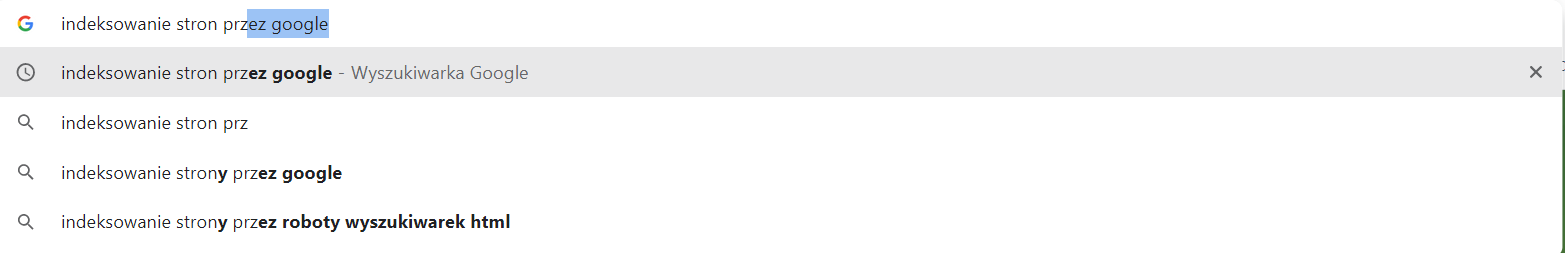 Agenda
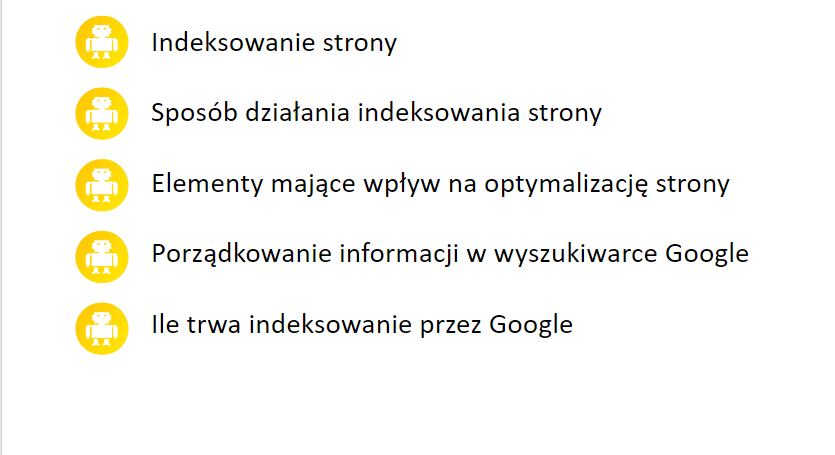 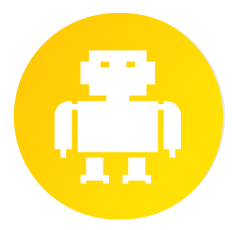 Indeksowanie strony

Sposób działania indeksowania strony

Elementy mające wpływ na optymalizację strony

Porządkowanie informacji w wyszukiwarce Google

Ile trwa indeksowanie przez Google
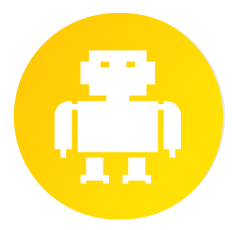 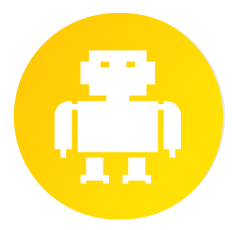 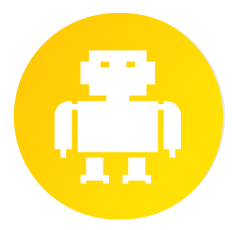 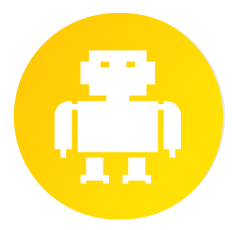 Popularność wyszukiwarek w Polsce
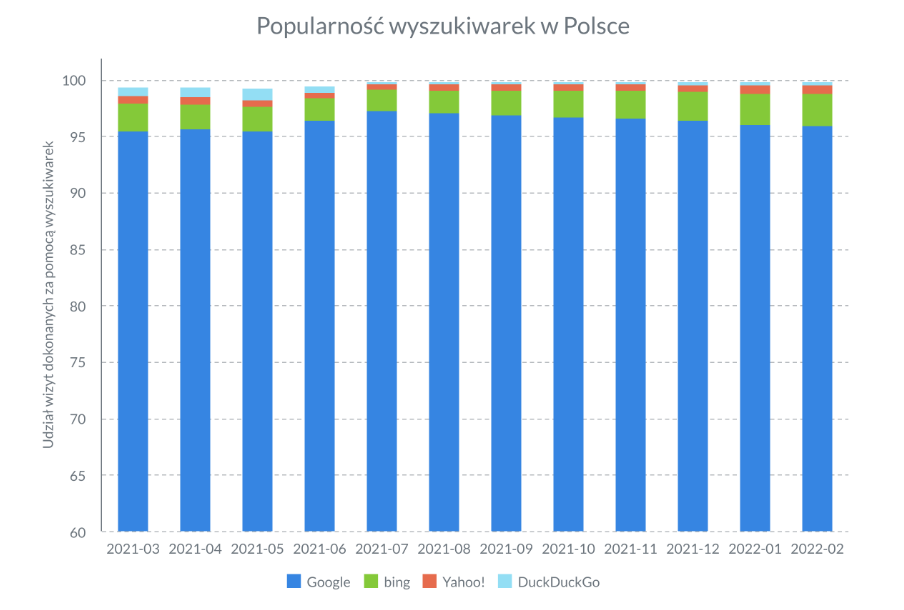 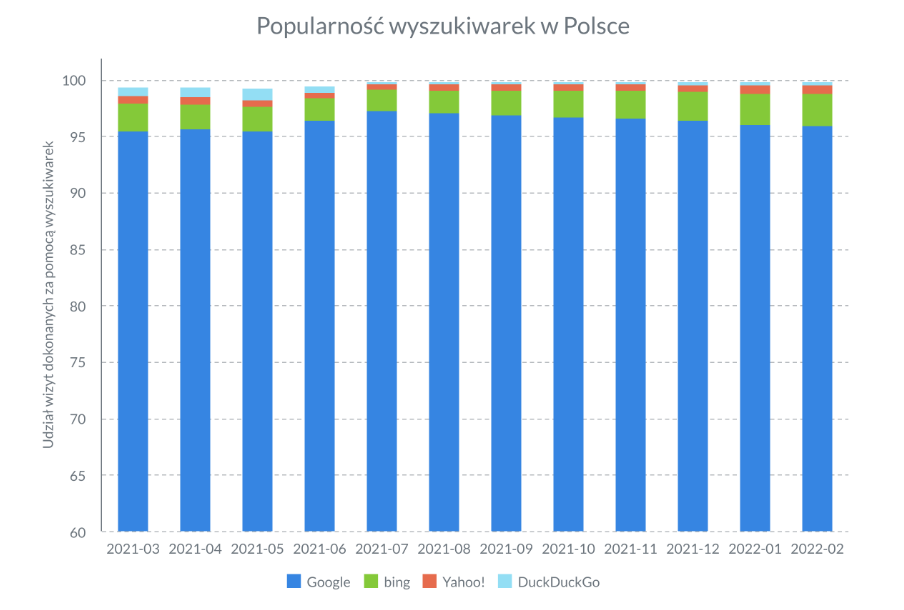 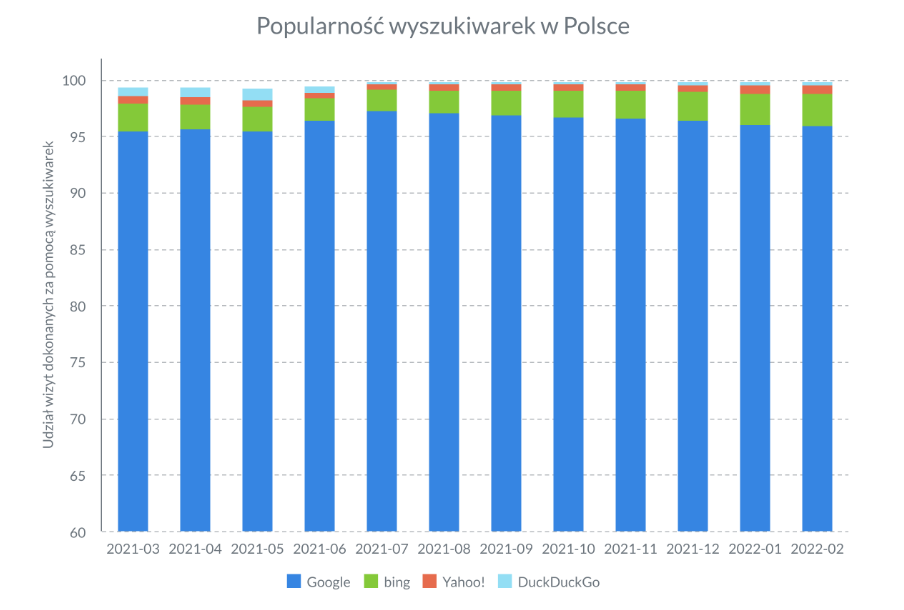 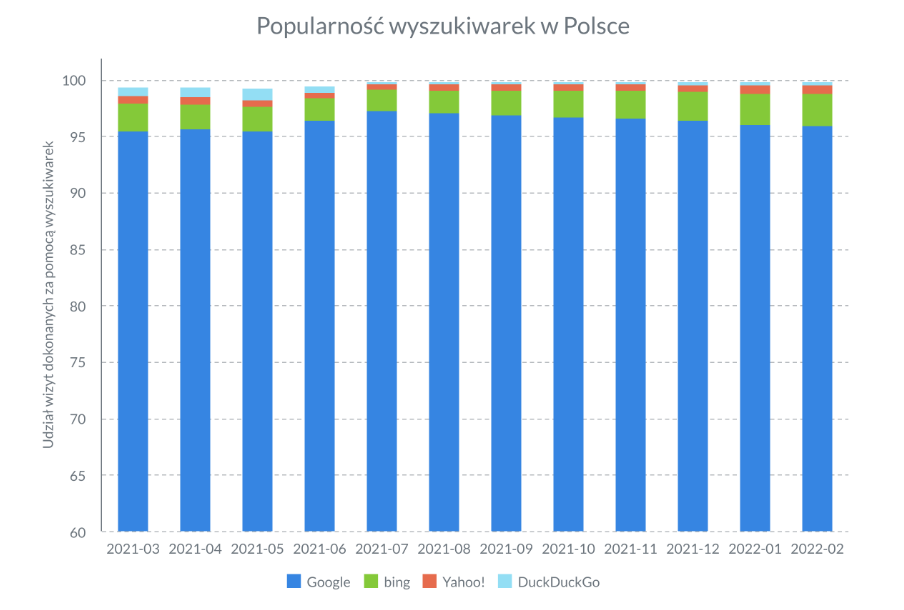 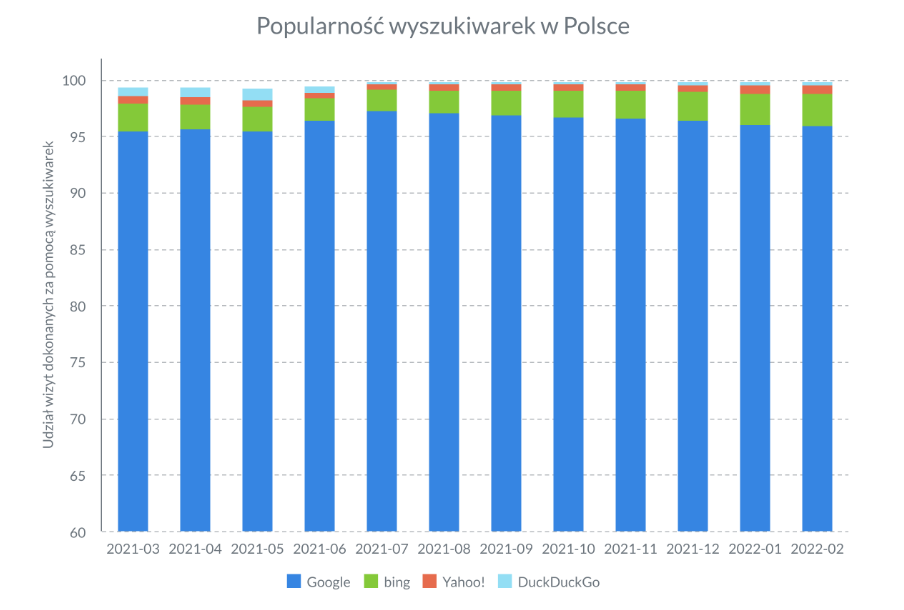 Indeksowanie strony
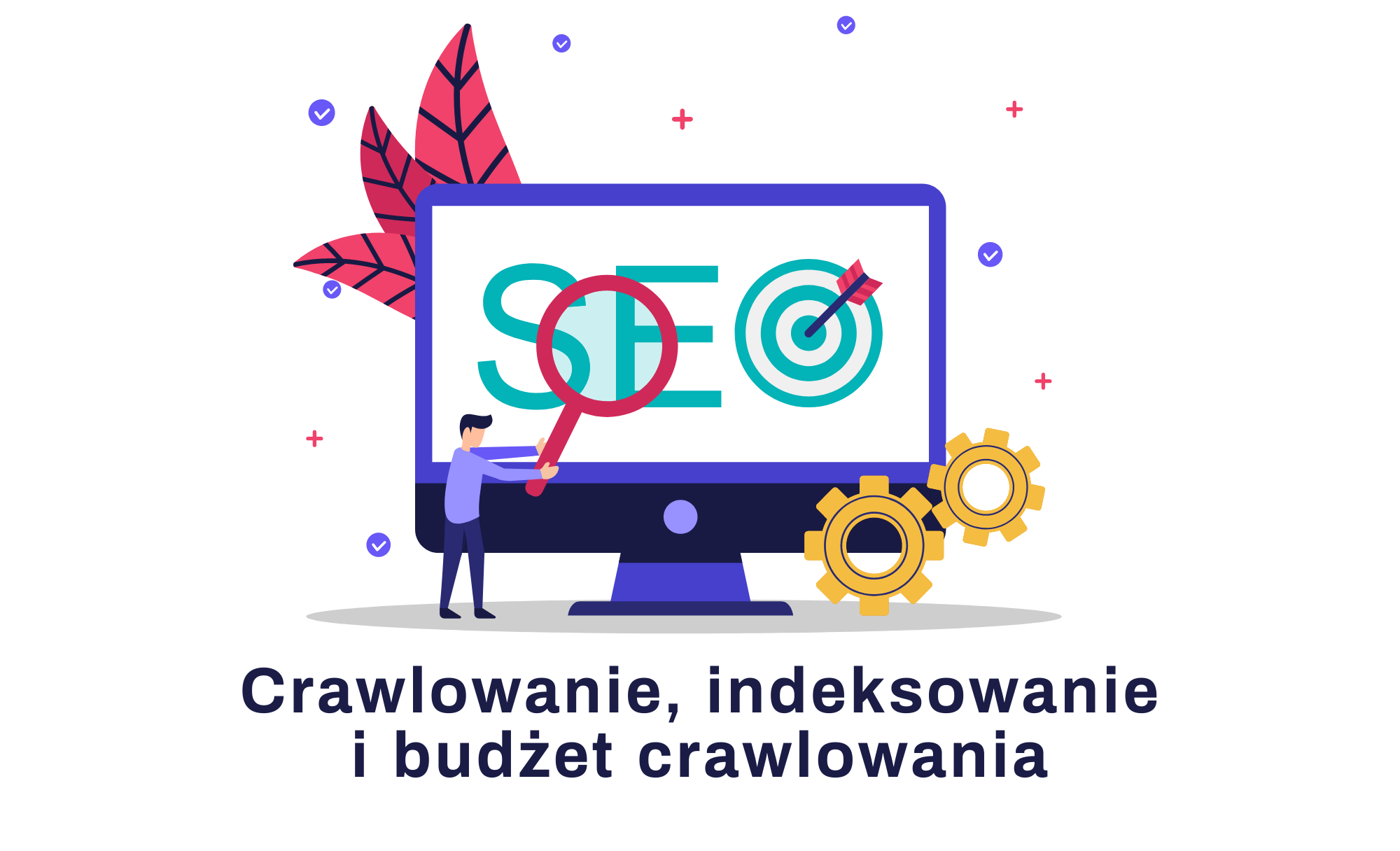 To zbieranie informacji o danej witrynie oraz zapisywanie jejw wyszukiwarce.
Sposób indeksowania strony
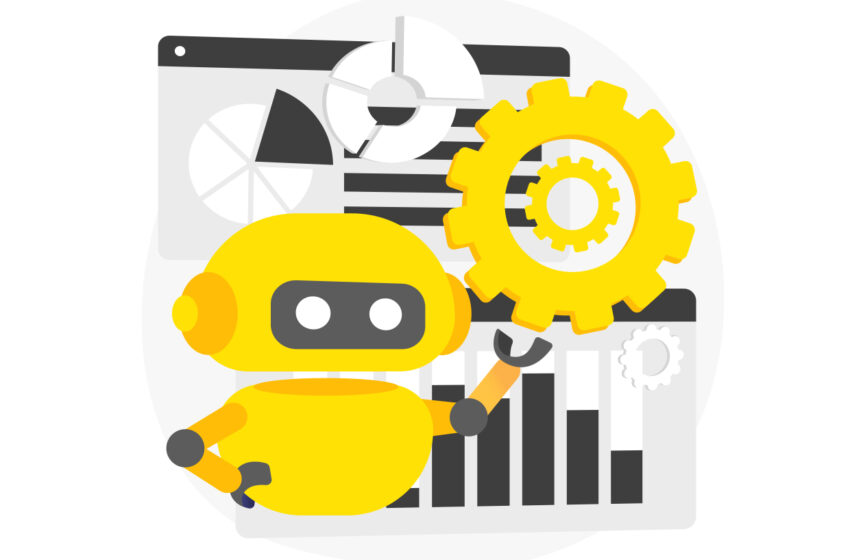 Googlebot to robot wyszukiwarki Google, kiedyś częściej nazywany pająkiem, który przemierza zakątki Internetu w celu skanowania domen. Podąża on za linkami, przechodząc z jednej strony na drugą, tworząc tym samym sieć zależnych od siebie domen.
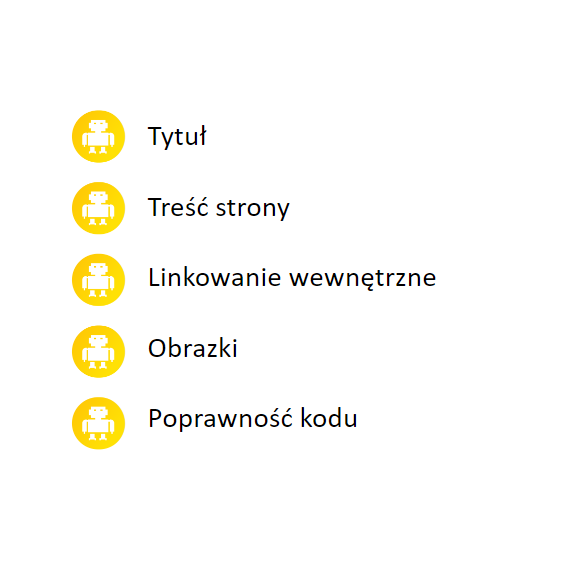 Elementy mające wpływ na optymalizację strony
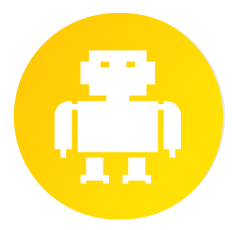 Tytuł 

Treść strony 

Linkowanie wewnętrzne 

Obrazki 

Poprawność kodu
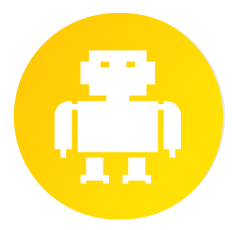 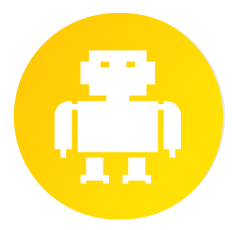 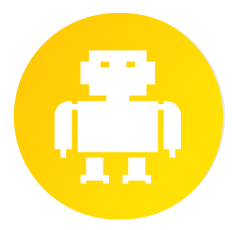 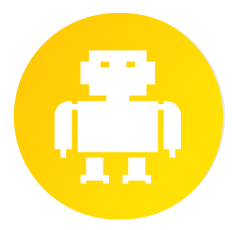 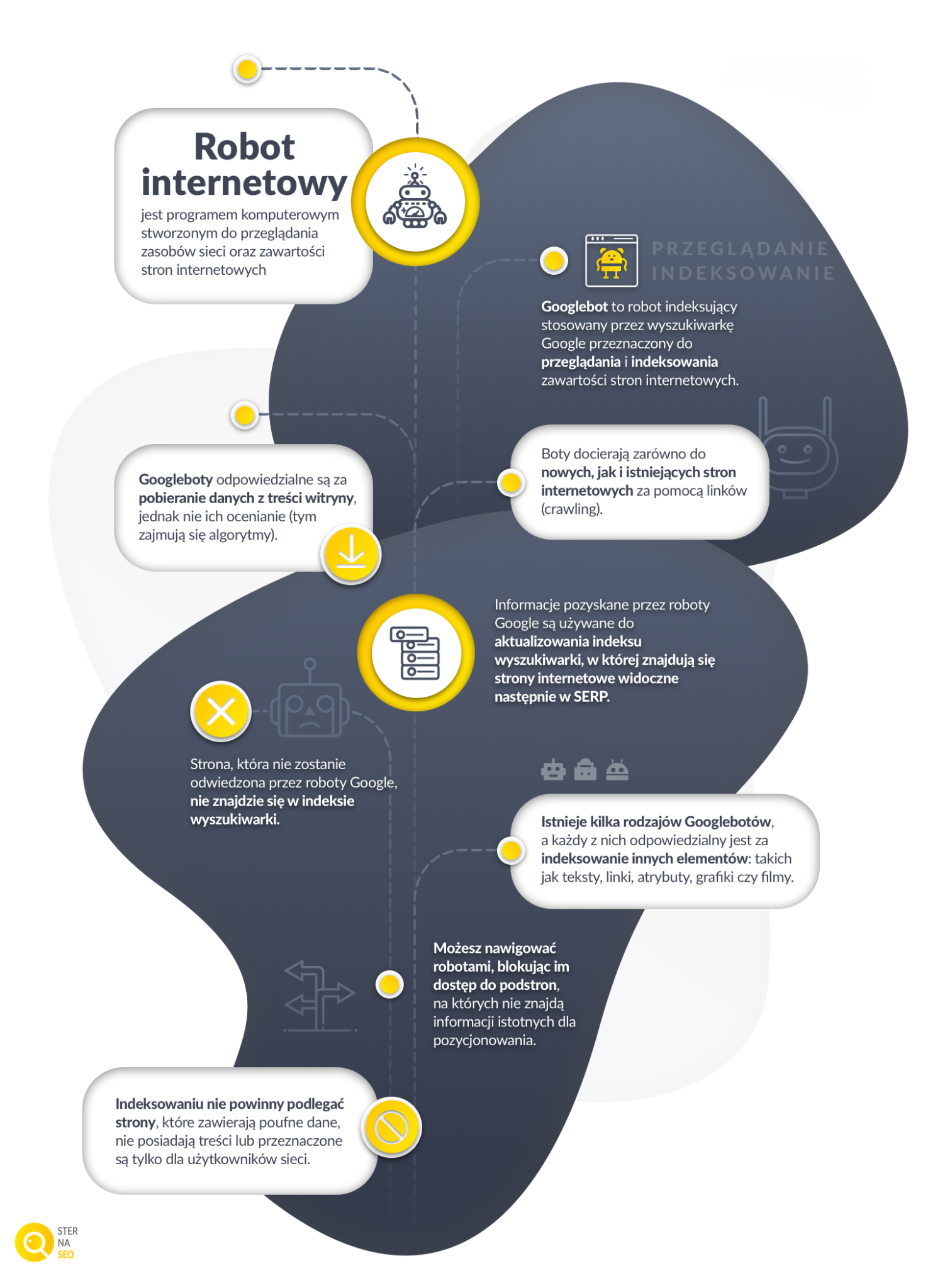 Jak porządkowane są informacje w wyszukiwarce Google?
Googlebot pobiera, przetwarza oraz zbiera informacje o zawartości stron internetowych, a następnie zapisuje je i porządkuje w bazie danych utworzonej przez wyszukiwarkę Google.
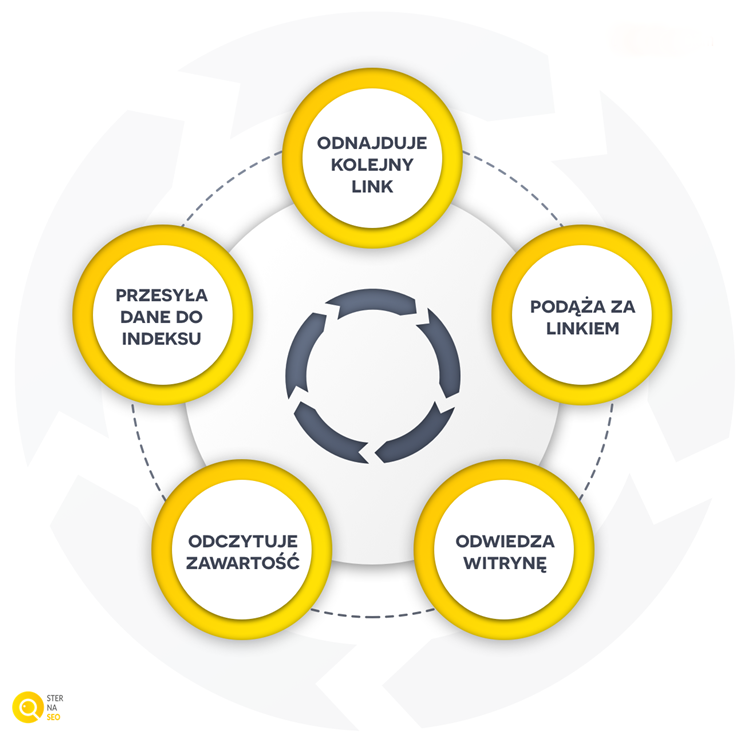 Porządkowanie przez indeksowanie
Indeks wyszukiwarki Google zawiera setki miliardów stron internetowych i ma rozmiar ponad stu milionów gigabajtów.
Nieustanne indeksowanie w poszukiwaniu nowości
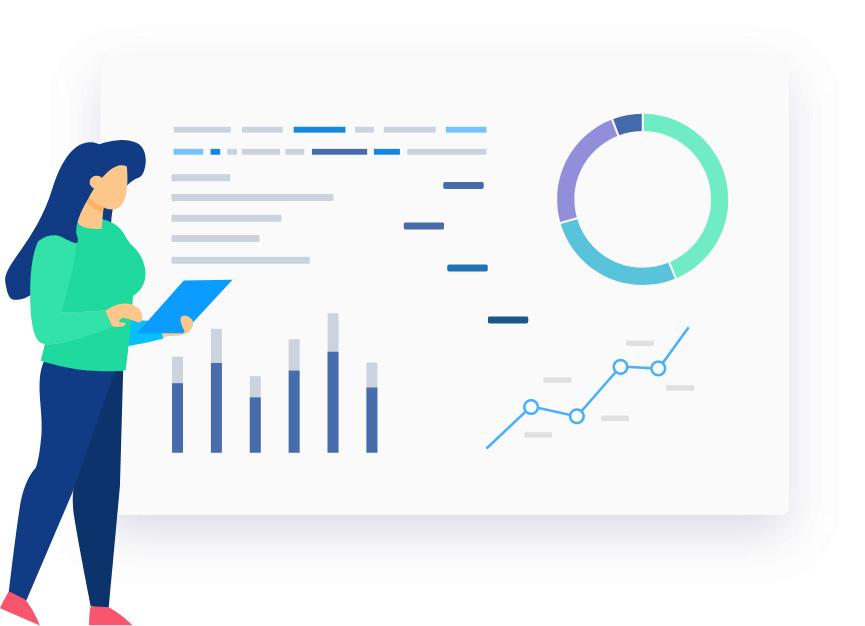 Internet i inne źródła nieustannie się zmieniają, ale procesy indeksowania nadążają za nimi.
Nie tylko strony internetowe
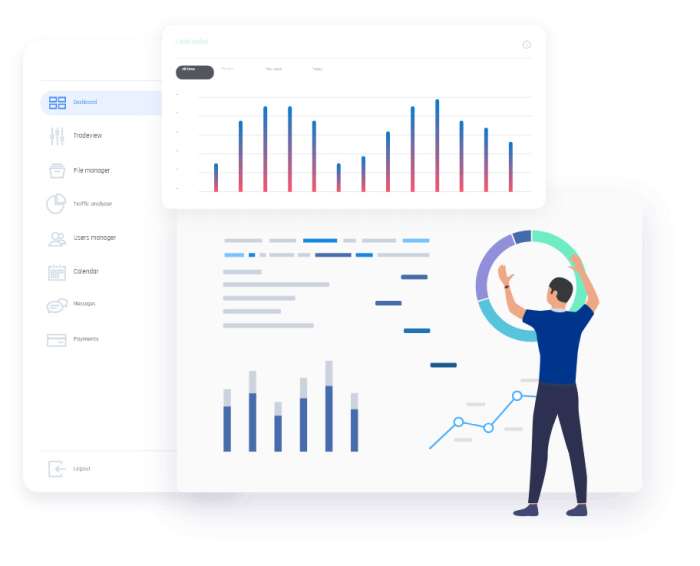 Indeks wyszukiwania zawiera nie tylko treści z internetu. Pomocne informacje mogą pochodzić również z innych źródeł.
Czas trwania indeksowania strony przez Google
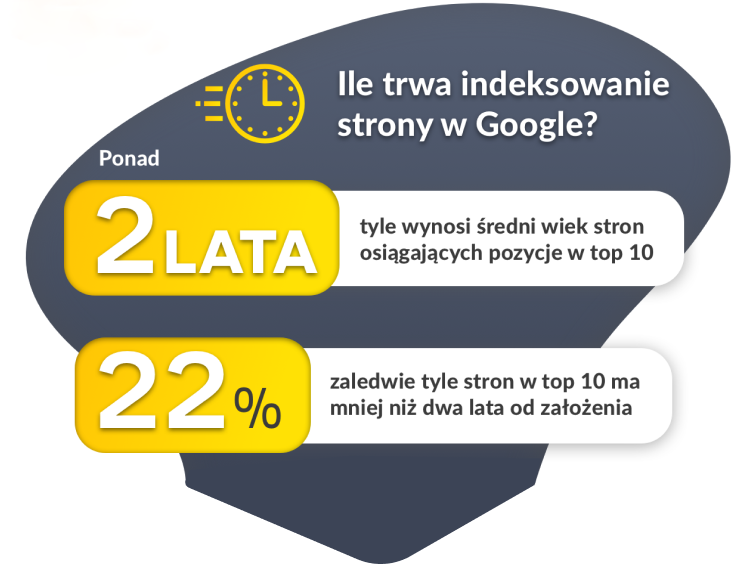 Dziękujemy za uwagę
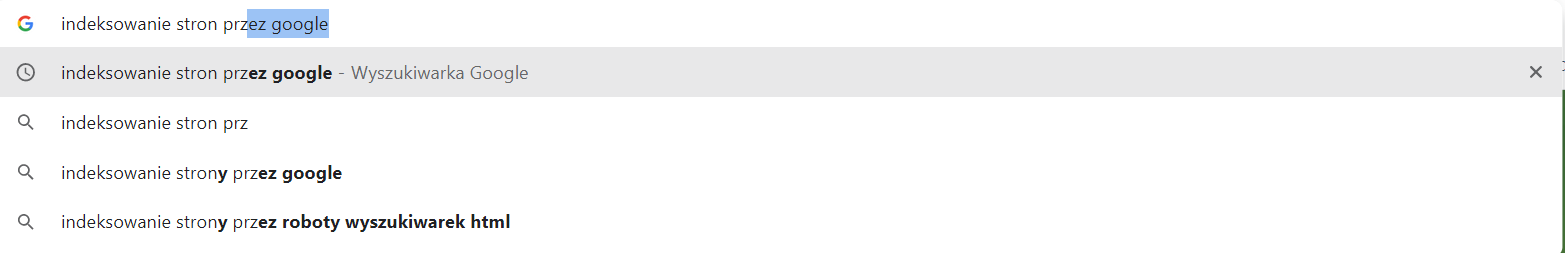 Wykonali:
Aleksandra Kot
Natalia Hańderek
Przemysław Jarosz
Krzysztof Huczek
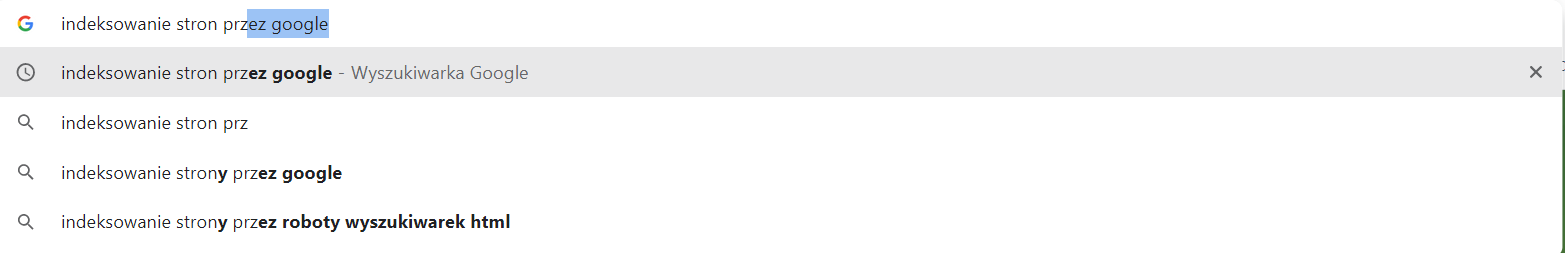 Bibliografia
https://pawelkosmala.pl/indeksowanie-strony-w-google-co-to-jest/ 

https://www.artefakt.pl/blog/seo/wyszukiwarka-google-nadal-bezkonkurencyjna-2022 

https://www.google.com/search/howsearchworks/how-search-works/organizing-information/

https://widoczni.com/blog/jak-dodac-strone-do-google-i-przyspieszyc-indeksowanie-witryny/